美善的和睦
看哪，弟兄和睦同居是何等地善，何等地美！（诗一三三:1）
狮子和公牛的故事
撒旦「如同吼叫的狮子，遍地游行，寻找可吞吃的人」


敌人虽凶猛，只要教会和睦，就一定得胜

「看哪，弟兄和睦同居是何等地善，何等地美！」（诗133:1）
和睦的教会，才可能如鹰展翅上腾

我们盼望建造和睦团结的教会吗？

撒旦甘心于这样的教会吗？

教会越兴旺，撒旦越搅扰

应用圣经原则抵挡撒旦，建造和睦教会
原则一：互敬互爱
爱是律法的总纲，爱引出尊重
不可有别的神。
不可敬拜偶像。
不可妄称耶和华。
当守安息日。	
当孝敬父母。
（尊重神的独一性）
（尊重神的神性）
（尊重神的圣名）
（尊重神的圣日）
（尊重长辈）
原则一：互敬互爱
不可杀人。
不可奸淫。
不可偷盗。
不可作假见证。	
不可贪恋人的房屋、人的妻子、仆婢、牛驴，并他一切所有的。
（尊重生命）
（尊重婚姻）
（尊重他人财产）
（尊重他人名声）
（尊重他人所有）
原则一：互敬互爱
轻视尊重，导致问题；尊重才有和睦

互敬互爱，体现在对他人的接纳
恩典：各人背景不同、风格不同
配合：一辆车子，油门重要？车闸重要？
谦让：「又当存敬畏基督的心，彼此顺服。」（弗五：21）
原则一：互敬互爱
互敬互爱，体现在对他人的信任
假设无辜：不随便猜测他人的动机
避免误会：减少伤害、成全和睦
全面信任：不偏听偏信
洞察实情：「先诉情由的，似乎有理；但邻舍来到，就察出实情。」（箴十八：17）
原则一：互敬互爱
互敬互爱，体现在言语的使用上
忠告：表达意见，而非定论指责
方式：「一句话说得合宜，就如金苹果在银网子里。」（箴二十五：11）
效果：话语的目的是为了听众的好处
互敬互爱，是和睦关系中不可或缺的

但由于种种原因，我们可能会觉得没有受到尊重和关爱。怎么办？

原则二：柔和谦卑
原则二：柔和谦卑
因不同意见产生摩擦是正常现象

摩擦可能导致不愉快，须处理得当

恩赐多是神的祝福，但也当格外小心

注重权柄导致纷争；注重侍奉带来团结
原则二：柔和谦卑
「正如我们一个身子上有好些肢体，肢体也不都是一样的用处。我们这许多人，在基督里成为一身，互相联络作肢体，也是如此。」（罗十二：4-5）

肢体不可单独存在，互相合作方能成事
原则二：柔和谦卑
完美的人是没有的，完全不美的人呢？

专注缺点：抱怨、鄙视、苦毒

专注优点：欣赏、感谢、赞扬

「凡事不可结党，不可贪图虚浮的荣耀；只要存心谦卑，各人看别人比自己强。」（腓二：3）
羡慕嫉妒恨
欣赏感恩赞
原则二：柔和谦卑
自己正在学习的功课

「我们坚固的人应该担代不坚固人的软弱，不求自己的喜悦。我们各人务要叫邻舍喜悦，使他得益处，建立德行。因为基督也不求自己的喜悦，如经上所记：辱骂你人的辱骂都落在我身上。」（罗十五：1-3）

自己亟待提高,盼望与大家一同学习
原则二：柔和谦卑
摩西的例子
为百姓鞠躬尽瘁，但常遭挑剔和批评
攻击：妻子为外邦人
攻击：「你们擅自专权！全会众个个既是圣洁，耶和华也在他们中间，你们为什么自高，超过耶和华的会众呢﹖」(民十六:3)
圣经评价:「摩西为人极其谦和，胜过世上的众人。」（民十二：3）
原则二：柔和谦卑
保罗的例子
受过高深的教育，对新约教会功勋显著
被捆索、受鞭打、挨棍打、遭扔石头……
最有资本居功和夸口
自称:「本来比众圣徒中最小的还小。」（弗三：8）
原则二：柔和谦卑
耶稣的例子
本来与神同等，却卑微地来到人间，且死在十字架上
「我心里柔和谦卑，你们当负我的轭，学我的样式；这样，你们心里就必得享安息。」（太十一：29）
跟随耶稣的人是否理应效仿呢？

维护和睦，是谁的责任？
原则三：自我省察
一对夫妇的故事

基督徒常犯的错误：为他人读经

带着个人偏见和目的读经，必然导致偏差
原则三：自我省察
罗威尔（Percival Lowell）对火星的观察
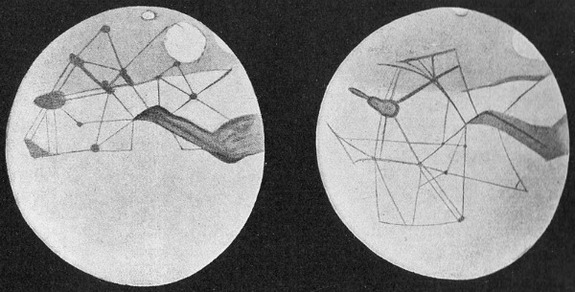 原则三：自我省察
罗威尔观察的“运河”不存在，原因：
所思变所见
所用的仪器的问题
眼疾：看到自己眼球的血管！

「先去掉自己眼中的梁木，然后才能看得清楚，去掉你弟兄眼中的刺。」(太七:5)

自我省察，减少论断人的危害
原则三：自我省察
「你在什么事上论断人，就在什么事上定自己的罪。」 (罗二：1) 

一根指头指别人，其它指着自己

论断给自己定罪的例子：
你缺乏爱心
你很骄傲
原则三：自我省察
少论断，少定自己的罪，促成和睦

不论断不是放弃是非标准
真正的和睦是在真理下的合一
善意的批评对人的成长是有帮助的

但在发表意见以前，须省察自己的标准、动机、及方式
总    结
和睦相处的三个原则：
互敬互爱
柔和谦卑
自我省察

愿神帮助我们!愿神坚立我们的教会！